Склонение существительных
4 класс
Программа «Гармония»
Лукаш Т.В.
учитель начальных классов
МБОУ гимназия №5
г. Морозовск
Ростовской области
Минутка чистописания
ими  мим иии ммм иМи
Зима, перезимовать, зимний, зимовье.
Части речи
Самостоятельные части речи:
Имя существительное
Имя прилагательное
Имя числительное
Местоимение 
Глагол
Служебные части речи:
Предлог
Союз
Частица
Имя существительное – это:
обозначает предмет
Часть речи
отвечает на вопросы
Кто?   Что?
Как изменяется имя существительное?
Существительное изменяется 
по числам и по падежам.
Изменение по падежам – это склонение.
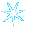 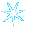 Назови падежи и падежные вопросы?
И.п.
Р.п.
Д.п.
В.п.
Т.п.
П.п.
кто? что?
(нет)        кого? чего?
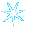 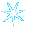 (дал)        кому? чему?
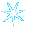 (вижу)      кого? что?
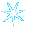 (восхищаюсь)    кем? чем?
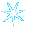 (думаю)     о ком? о чём?
1 склонение
М.р.
- а, - я
Ж.р.
Просклоняй существительное
вьюга
2 склонение
М.р.
-о, -е
Ср.р.
Просклоняй существительное
снег
3 склонение
Ж.р.
ь
Просклоняй существительное
метель
Запоминаем
1 склонение
2 склонение
3 склонение
Ж.р.
Ср.р.
Ж.р.
М.р.
-ь
- о, -е
М.р.
- а, -я
Как определить склонение имён существительных:
Именительный падеж
род
выделить окончание
по роду и окончанию определить
склонение.
Распределите в 3 столбика:
3 скл.
1 скл.
2 скл.
Зимушка, облако, снеговик, солнце, метель, снегопад, пурга, снежок, оттепель, пороша, снежинка, капель, лёд, вьюга, буран.
Проверяем
3 скл.
1 скл.
2 скл.
зимушка      облако          метель
 пурга          снеговик      оттепель
 пороша        солнце         капель
 снежинка    снегопад
 вьюга            снежок
                      лёд
                     буран
- Как определить склонение существительного?

- А если существительное стоит не в именительном падеже?

- Какие существительные относятся к 1 склонению?

- Какие существительные относятся ко 2 склонению?

- Какие существительные относятся к 3 склонению?
Домашнее задание
По выбору:
1 – просклонять имена существительные: дорога, дом, степь; 

2 – найти в орфографическом словаре (стр.138-139) по 1-му слову каждого склонения и просклонять их;

3 – придумать по 1-му слову каждого склонения и просклонять их.